Обернена задача
Обернена задача
Поняття оберненої задачі. Ознайомлення
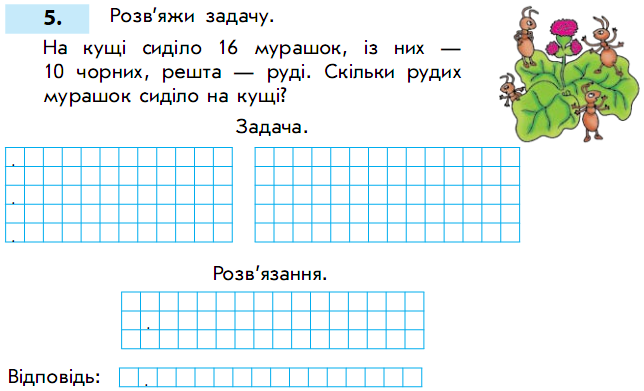 1 0 + 8 =1 8 (п.)
Відповідь: 18  пиріжків.
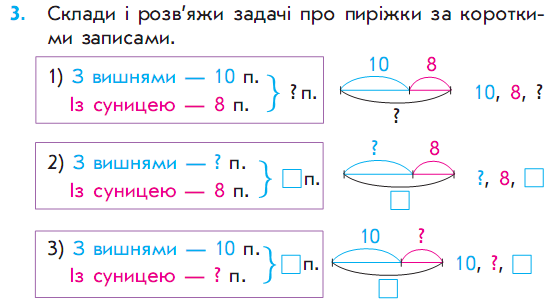 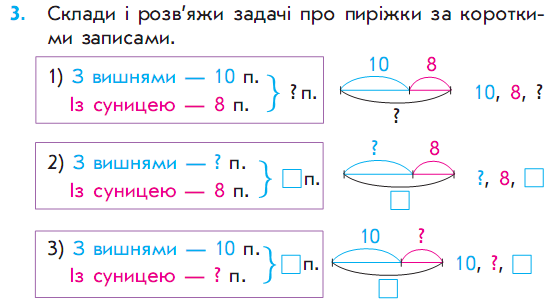 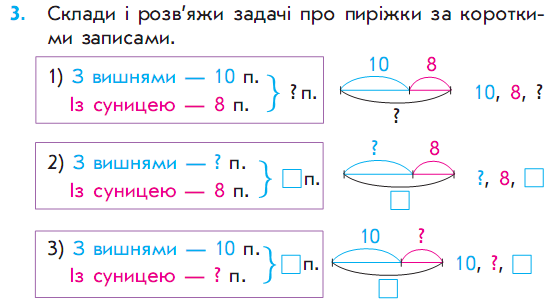 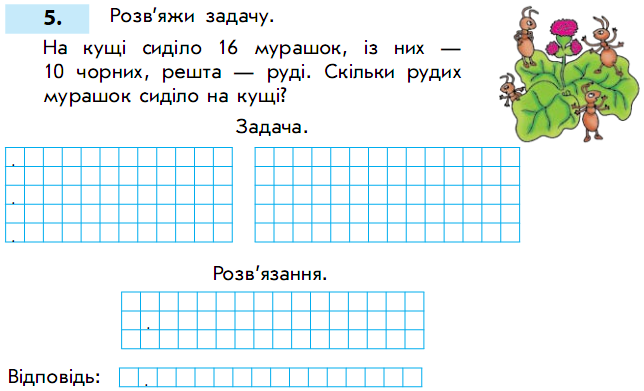 1 8 - 8 = 1 0 (п.)
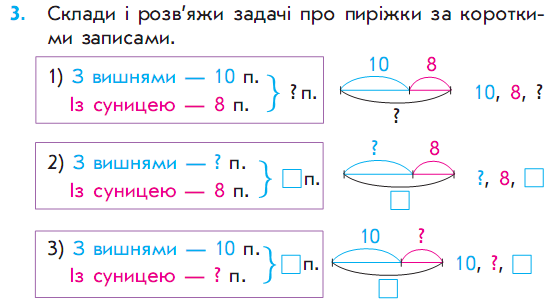 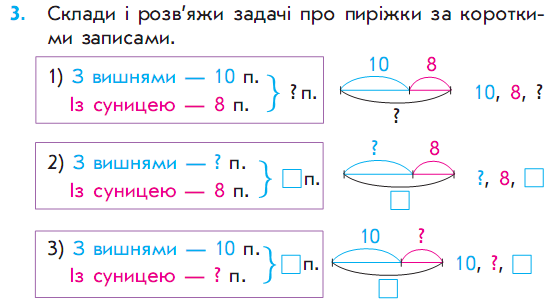 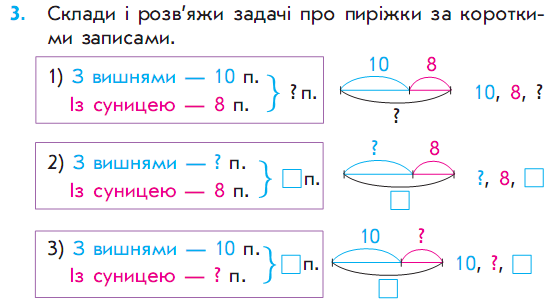 18
18
Відповідь: 10  пиріжків.
18
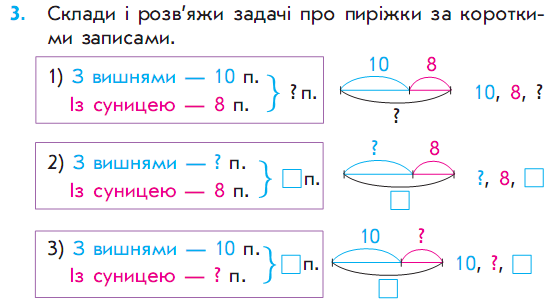 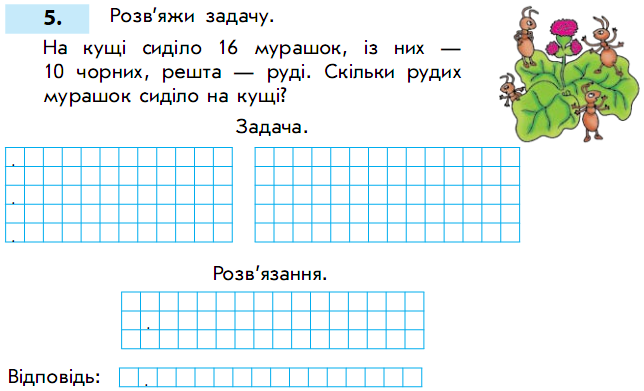 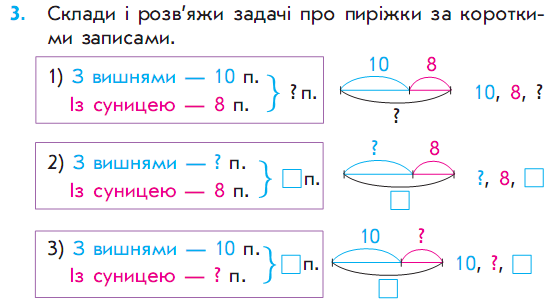 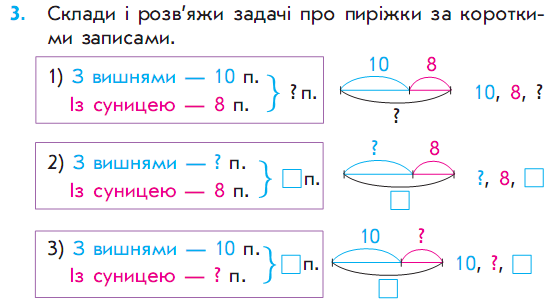 1 8 – 1 0 = 8 (п.)
18
18
18
Відповідь: 8 пиріжків.
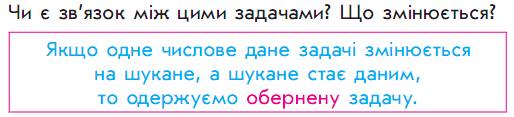 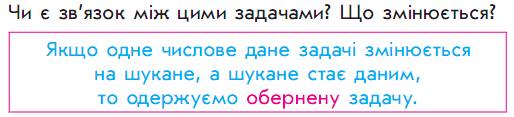 Поняття оберненої задачі
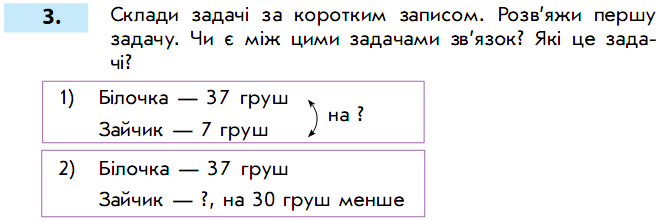